Indy Wildlife Watch: Impact of Vegetation Structure on the Presence of Urban Wildlife
Cindy Cifuentes and Evynn Davis
Urbanization Increase
According to the UN Department of Economic and Social Affairs, population in urban areas will increase globally from 55%  to 68% by 2050
80.7% of the U.S. population resided in cities in the 2010 US Census  and forecasted to be at 87.4% by 2050 (UN DESA 2019)
The key to successful development is sustainable urbanization
For example: how can green spaces be managed in a way that is beneficial to wildlife while minimizing human-wildlife interactions
[Speaker Notes: Evynn]
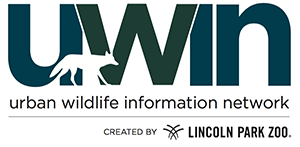 Indy Wildlife Watch
Urban Wildlife Information Network
Lincoln Park Zoo, Urban Wildlife Institute
Two 45km transects with 50+ sites
White River
Monon Trail
Assessing wildlife diversity and distribution
Effects of urbanization
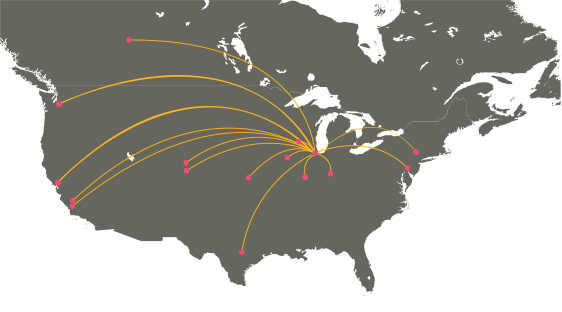 Lincoln Park Zoo
[Speaker Notes: Cindy
Cities differ by transect number and length; urban to rural
All cities are collecting data in similar ways though: transects, 2km buffers spaced ~5km apart, cameras in varying habitats at least 1km from each other, same camera set up, etc.
Our research is part of a much larger project-]
Camera methods
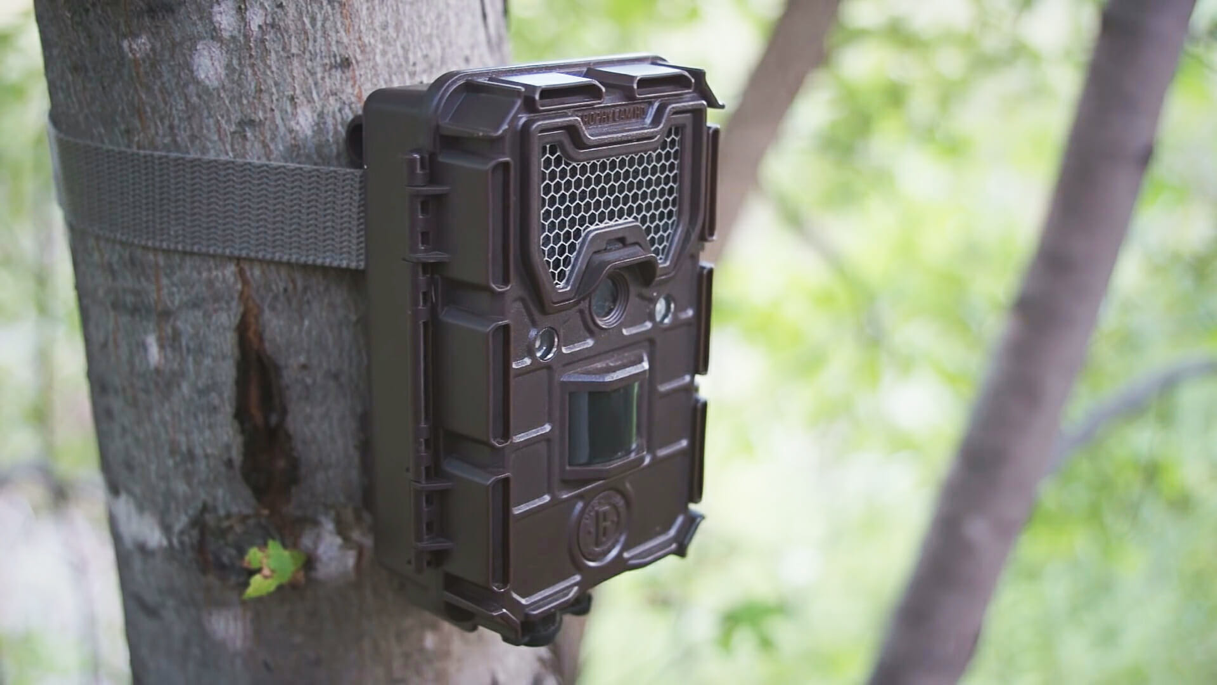 Motion sensor cameras
Fatty acid disk
Seasonally
Urban to Peri-urban
Trail Camera Deals
[Speaker Notes: Long term monitoring over multiple years to see time and city development changes; 4 months out of the year (Jan, April, July, Oct) but only OCT 17 today.
Cindy]
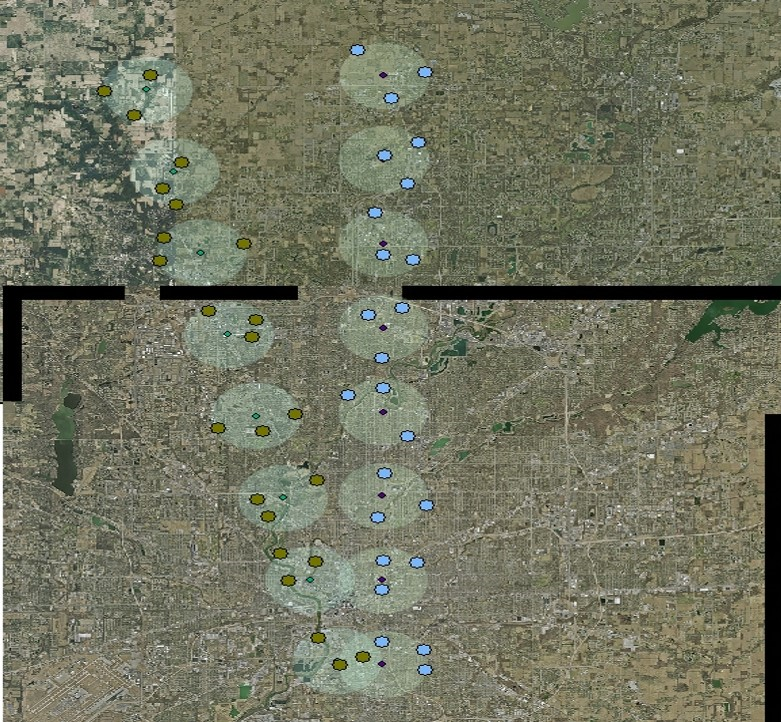 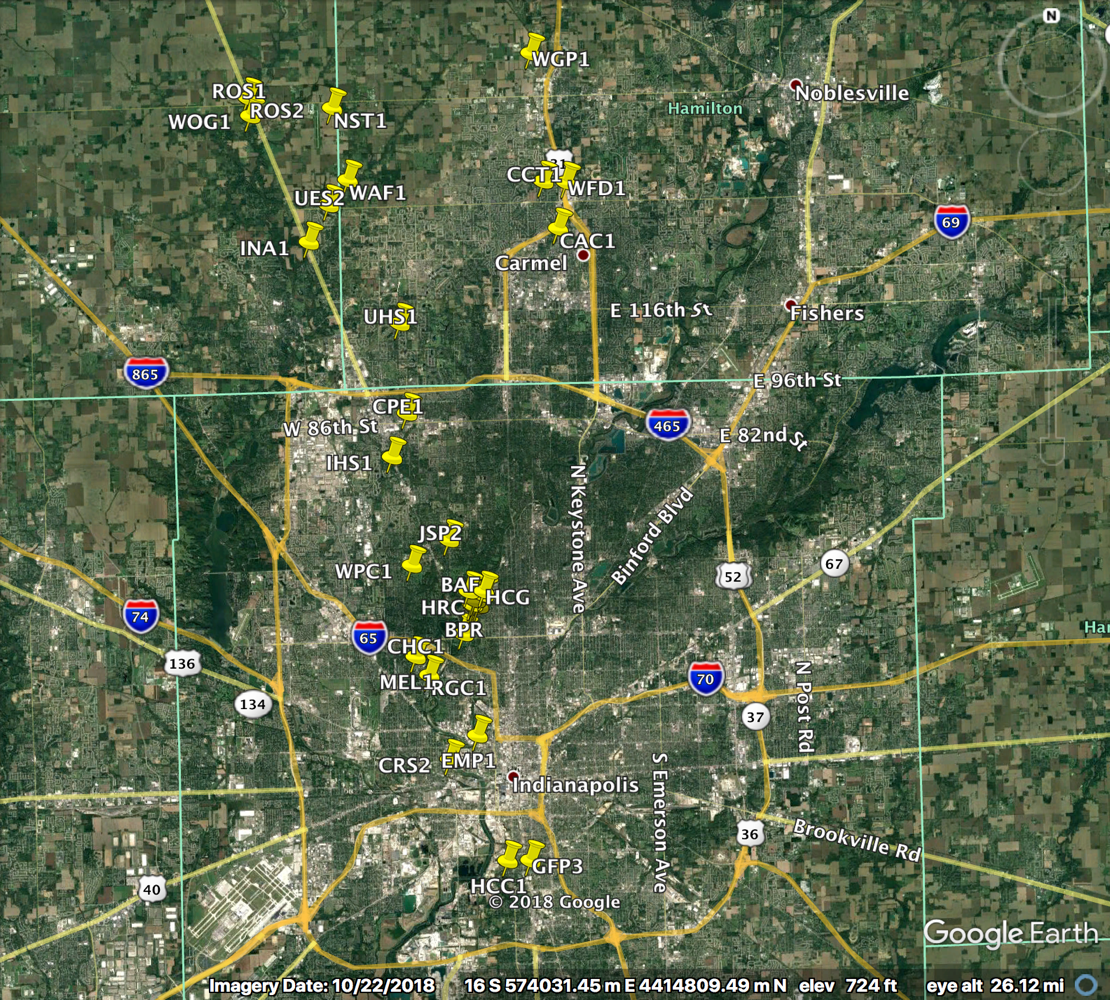 [Speaker Notes: Talk about subjective site names here
Cindy]
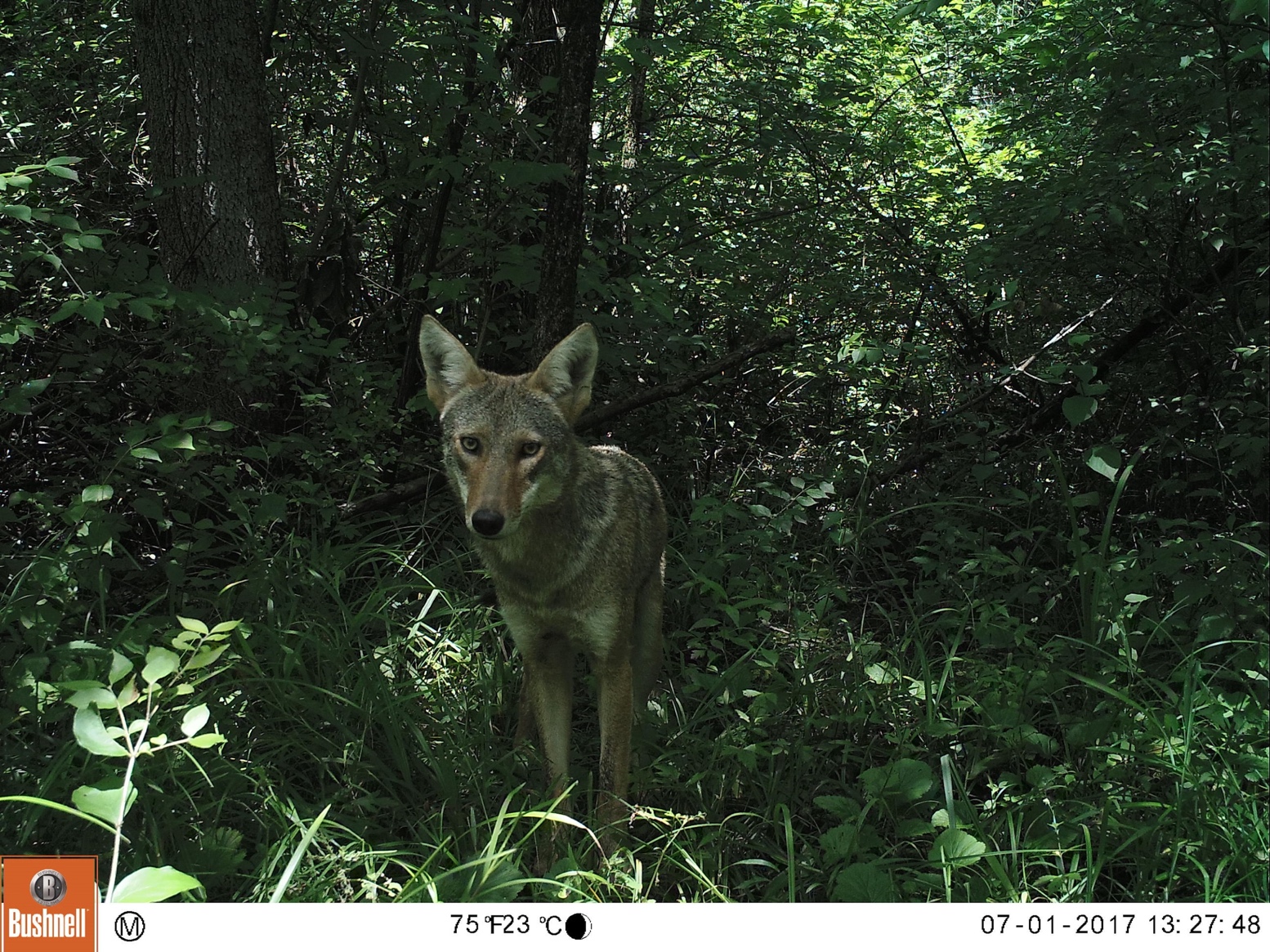 [Speaker Notes: Mention data, time, site, how we have data bc of these pictures]
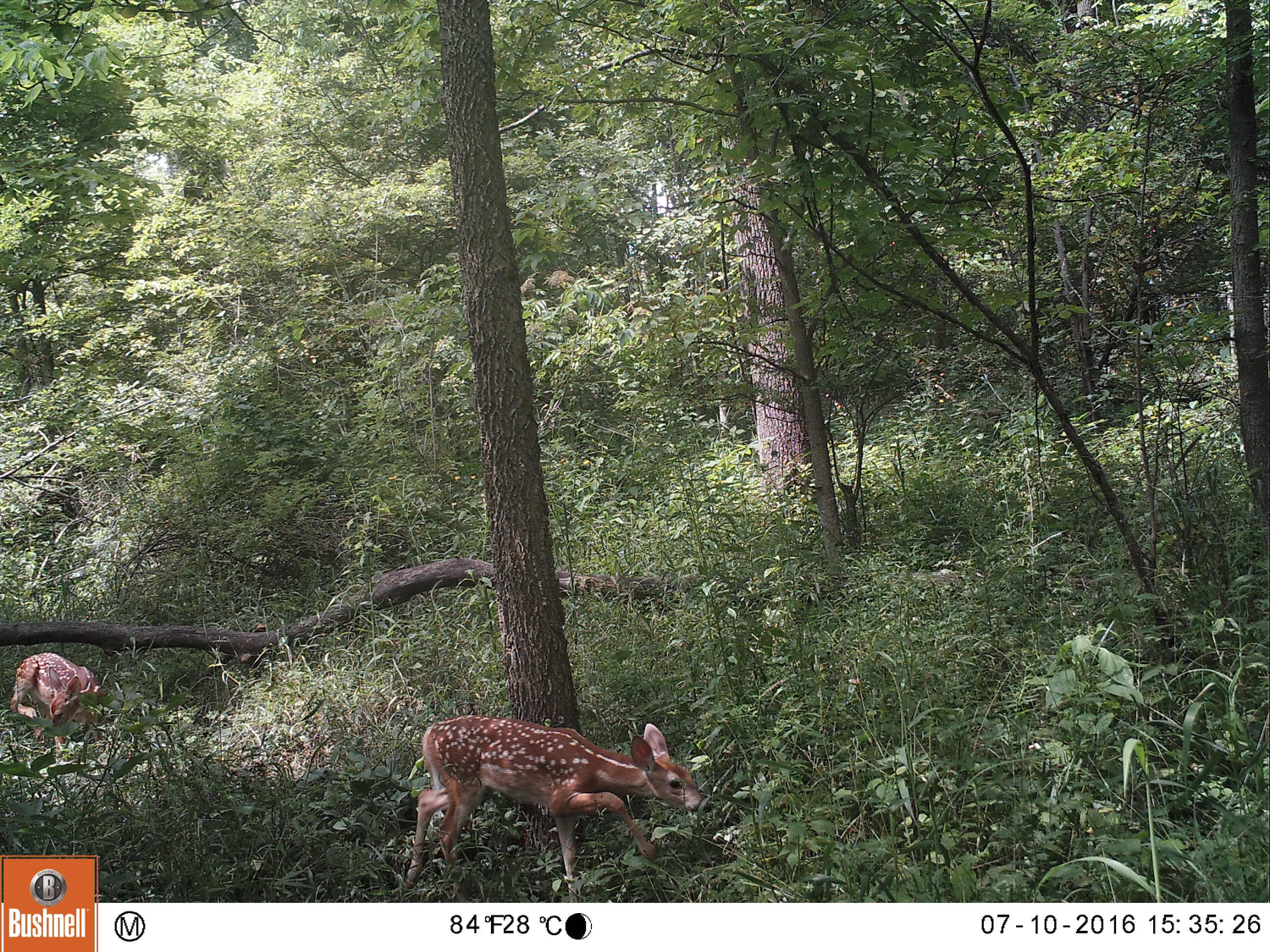 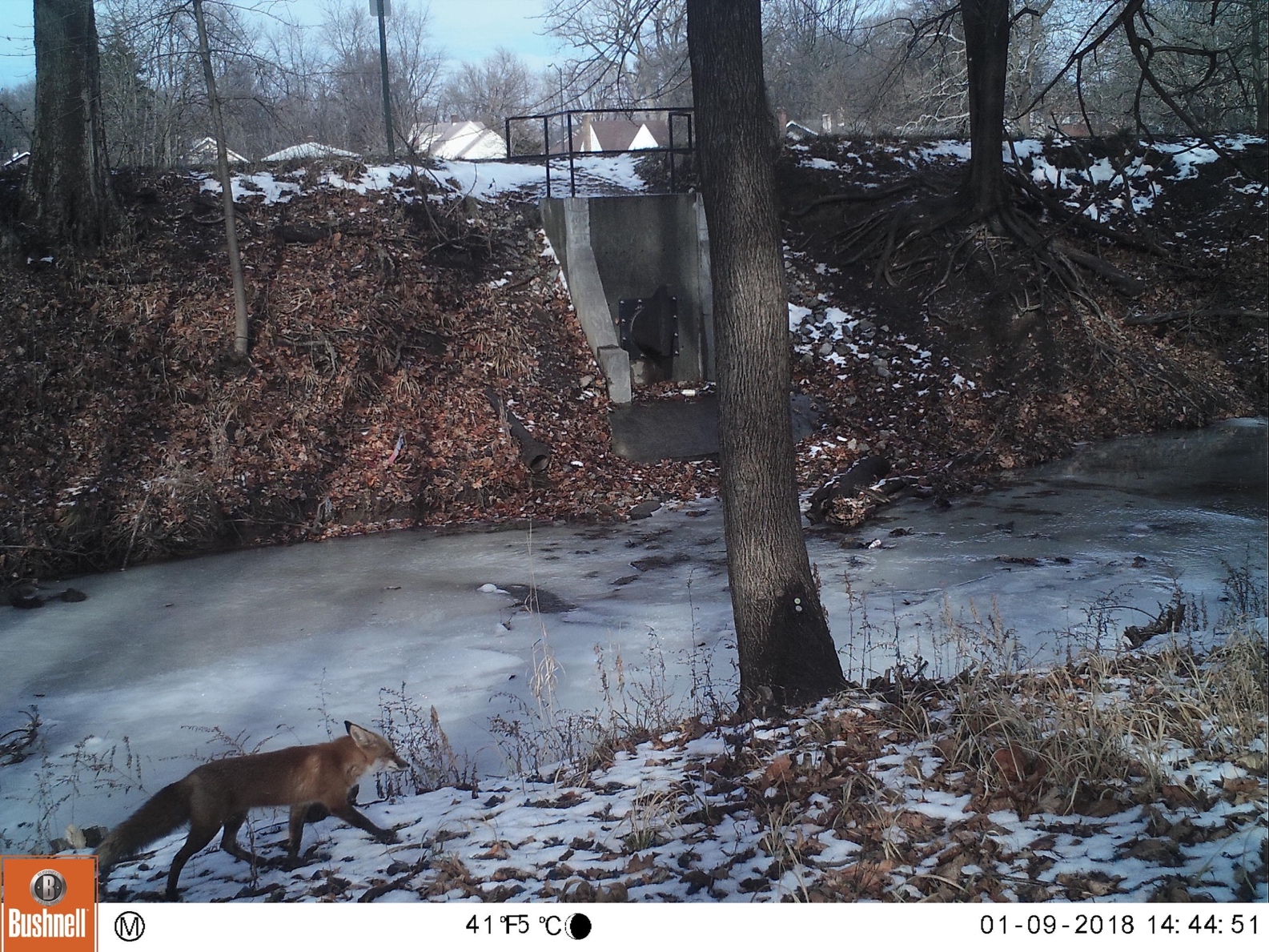 What drives wildlife occupancy?
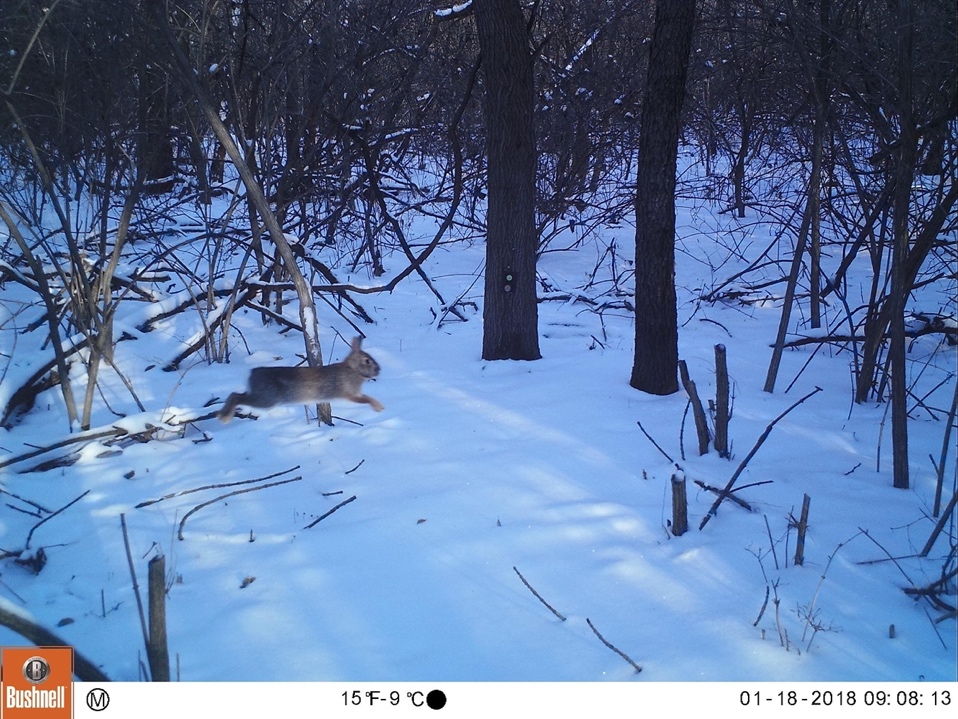 Landscape Scale
Human population density
Habitat fragmentation
Fragment size
Impervious surfaces
Local Scale
Vegetation structure
[Speaker Notes: Evynn]
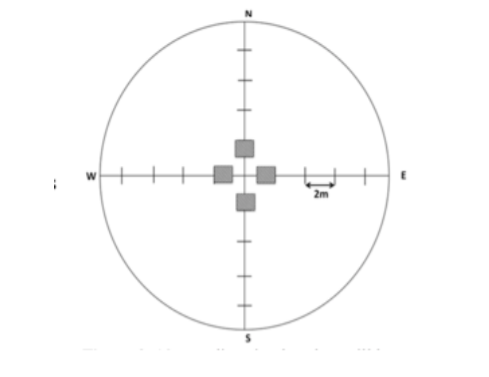 Methods
Vegetation sampled in October
Area that was most representative of overall vegetation structure
Two 20m perpendicular transects
Tree size: point center quarter method
Canopy cover: mirrored spherical densiometer
Shrub cover: line intercept
Understory herbaceous, grass, rocks, etc.: cover frequency plot
(Rogers et al. 2008)
[Speaker Notes: Evynn]
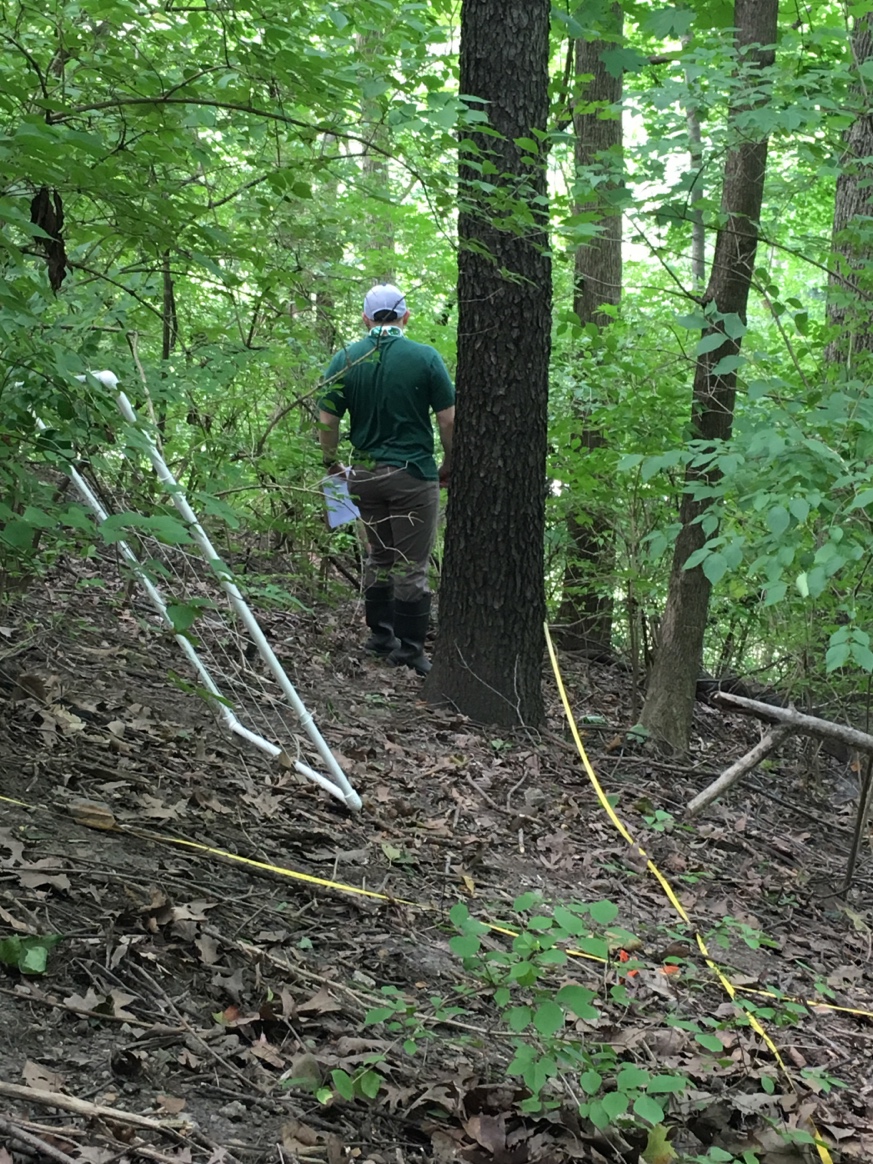 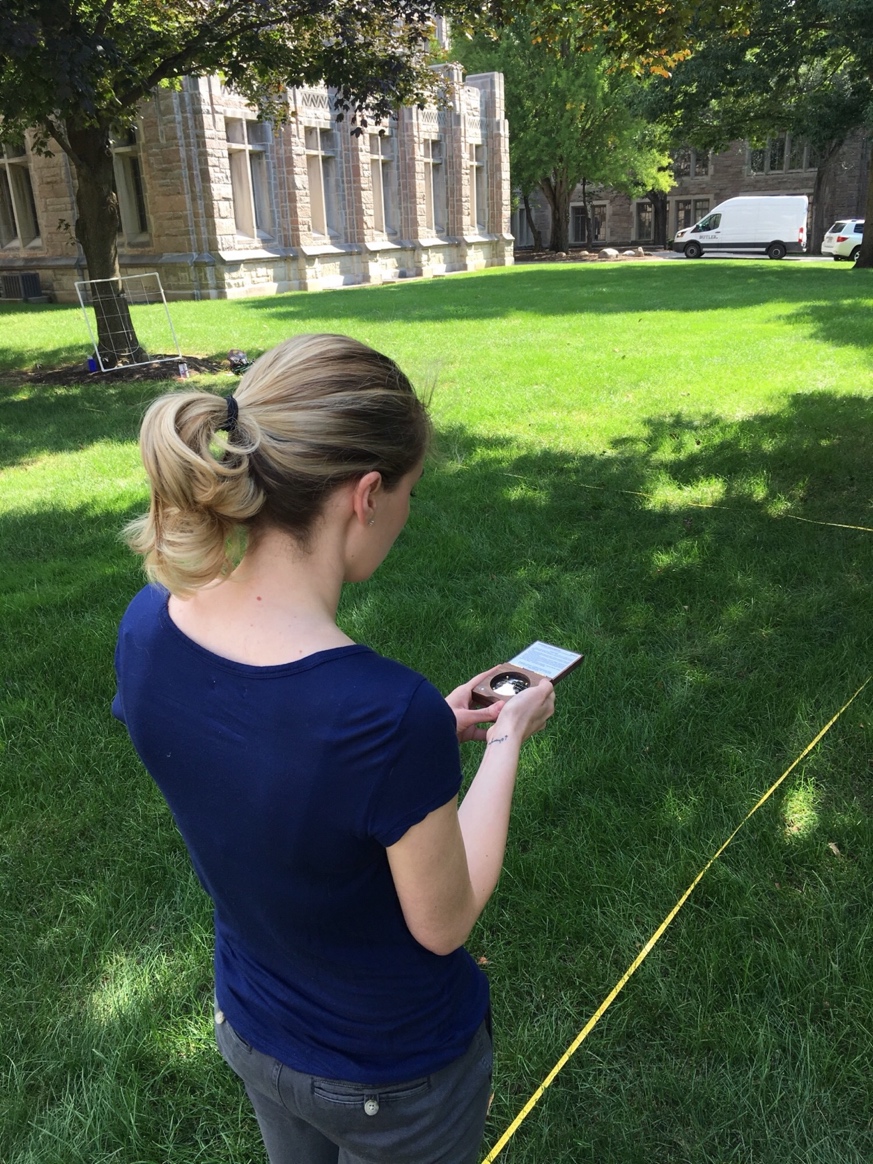 [Speaker Notes: Evynn]
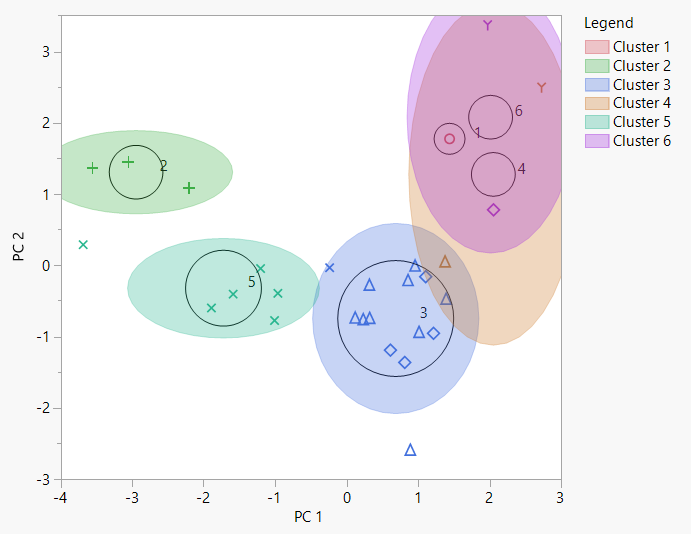 [Speaker Notes: Left- open areas with low complexity/ right- dense areas with high complexity
Cindy]
Results: Newsome Habitat Complexity
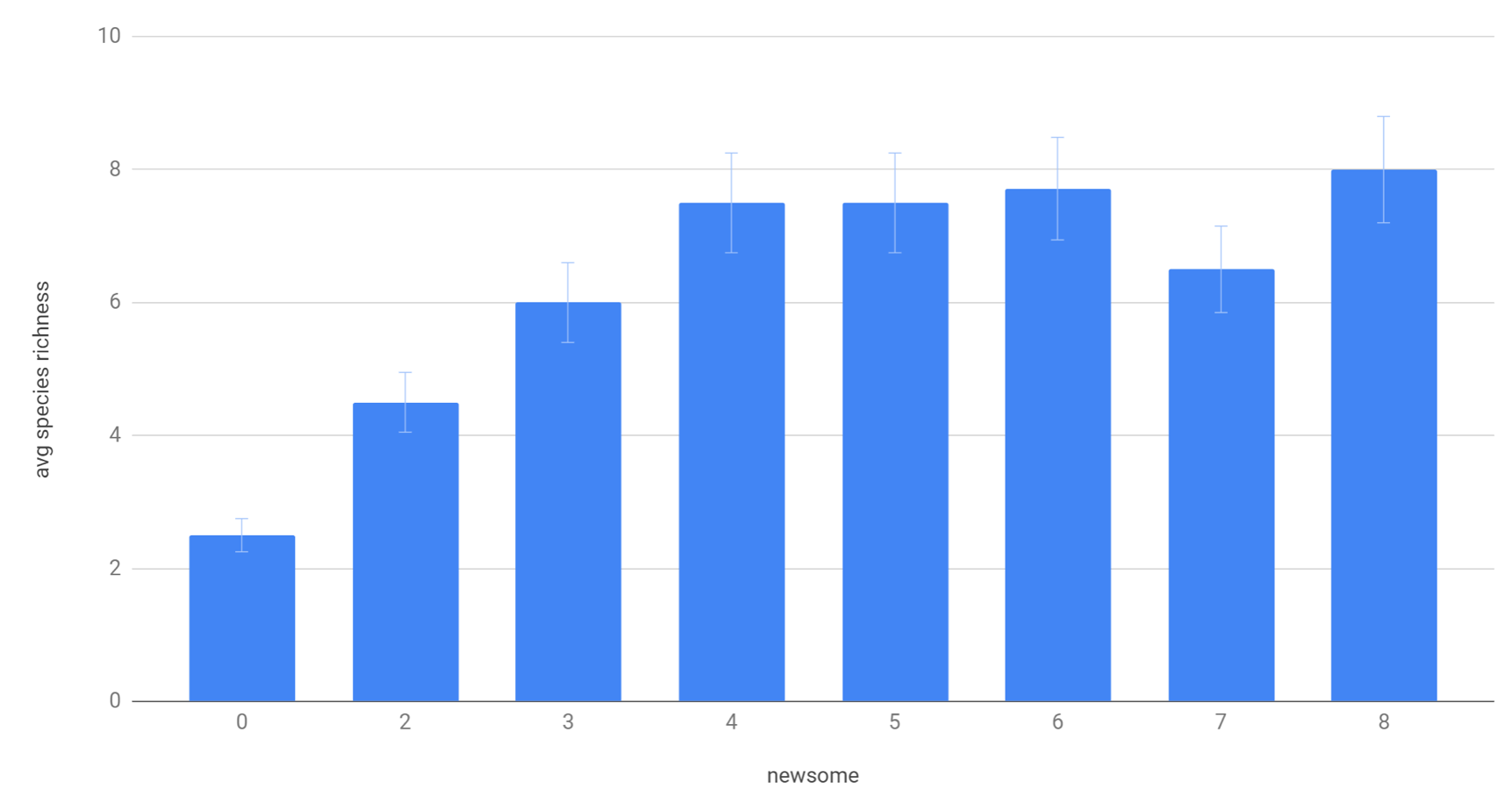 Shrub cover %
Canopy cover %
Ground herbage cover %
Debris- logs and rocks- cover %
[Speaker Notes: Evynn: Newsome HCS- 0-3 ranking on cover percentages of shrub, canopy, ground herbage, debris (logs & rocks)- max score of 12

Darker error bars]
Results: Distance from city center
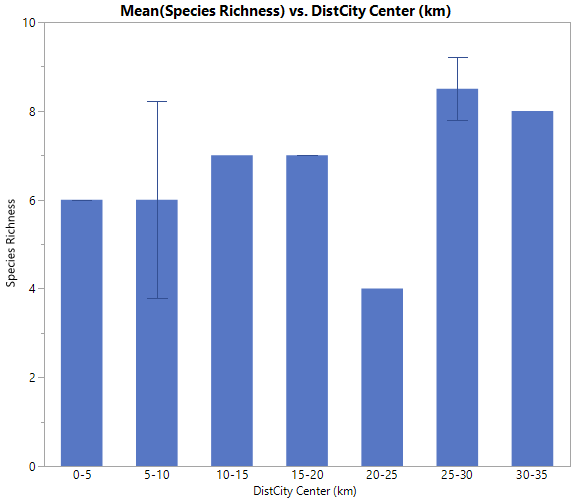 [Speaker Notes: Cindy
Its too complex, it could be due to variability between sites (butler versus other sites that are at the same sites). Distance may not be important to animals, its more complex than that. Also this is just prelimary data for just the month of Oct.]
What can we do with this information?
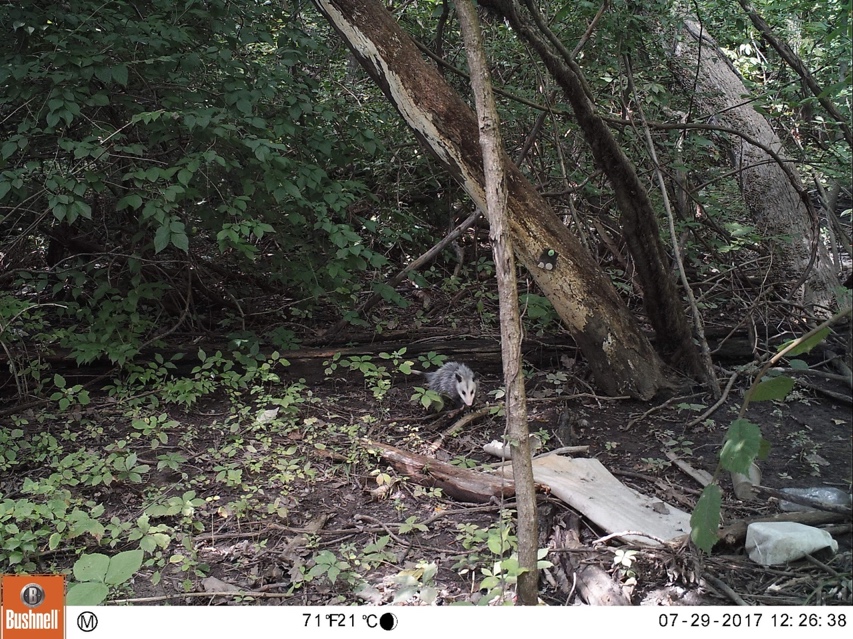 Understand how animals use urban green spaces
Seasonal changes affecting wildlife activity
Understanding how humans impact wildlife activity
Predict occupancy of animals at sites using different environmental variables
Distance to city center
Habitat complexity
[Speaker Notes: Evynn]
Results: Distance from city center
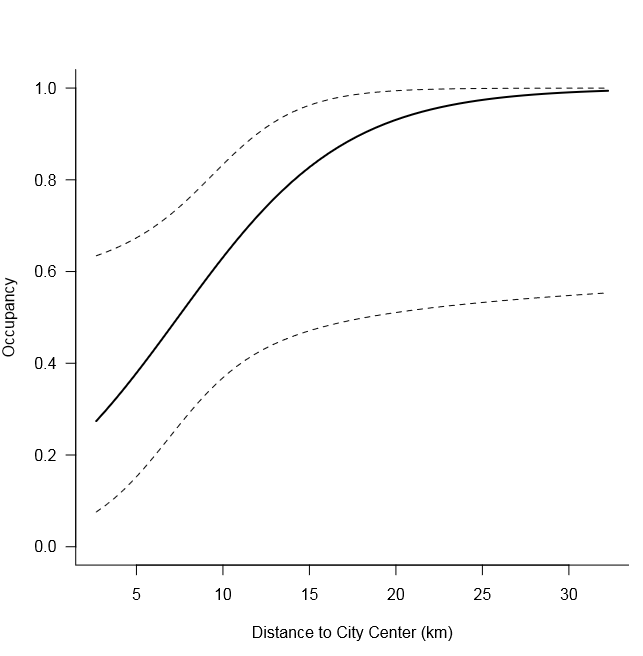 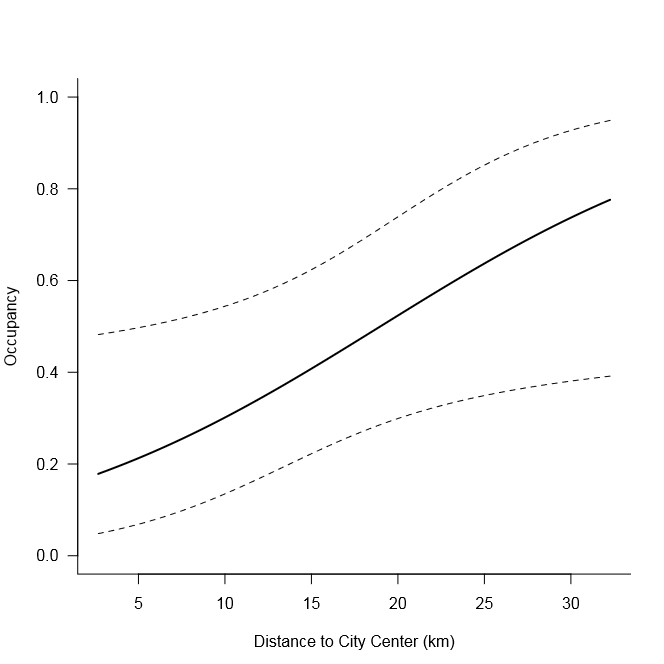 Deer
Rabbit
[Speaker Notes: Detection probability, probability that a species occupying that site of seeing both animals increases as distance from city center increases
We can use occupancy to predict what species are more likely to inhabit at a certain distance
Rabbits may be more sensitive to distance since they dont spike up 
Looking at more species in the future
Explain probability and other axis]
Results: Newsome Complexity Score
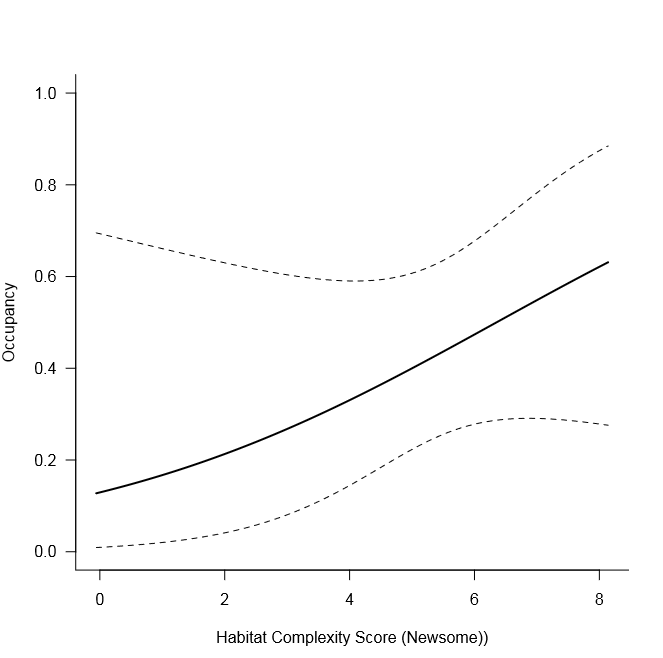 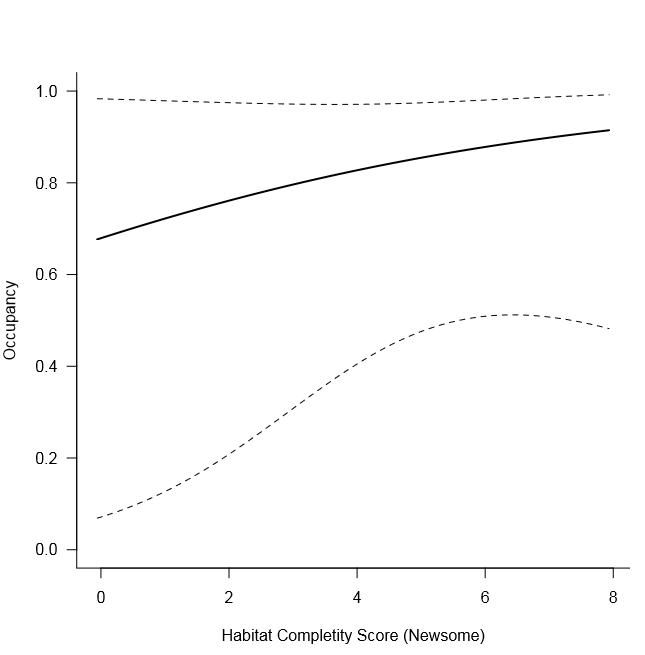 Deer
Rabbit
[Speaker Notes: Detection probability of seeing each species increases as complexity increases; confidence intervals are larger on left side of graphs because fewer locations with habitat complexity scores of <2
NCS=canopy cover, schrub cover, herb cover, logs, rocks, debris cover]
Future Directions				Future Implications
More sites to sample
Data samples from different seasons
Change with growth of cities
Management/urban planning
Public education
[Speaker Notes: Evynn]
Acknowledgements
Dr. Angstmann
Dr. Ryan
Dr. Salsbury
Dr. Frederick Hendricks
Indiana Academy of Sciences
Alexi Zaniker
Jacob Reeves
Natalie Pegg
Citations
Rodgers, A.R., Hutchinson, C., & Simpson, M.S. (2008). Methods for Sampling Small Mammals and their Habitats in Boreal Mixedwoods. CNFER Technical Report TR-001.